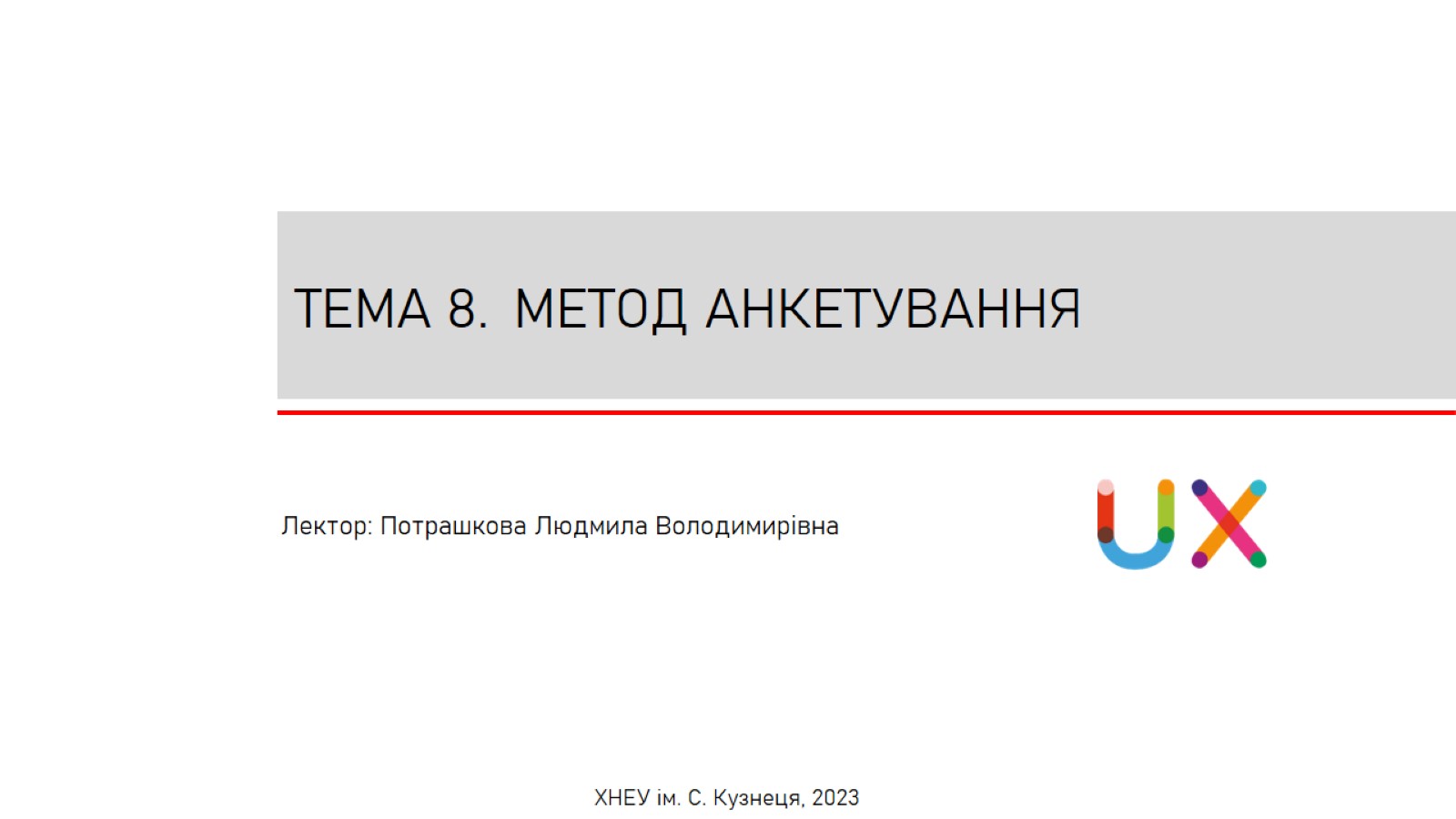 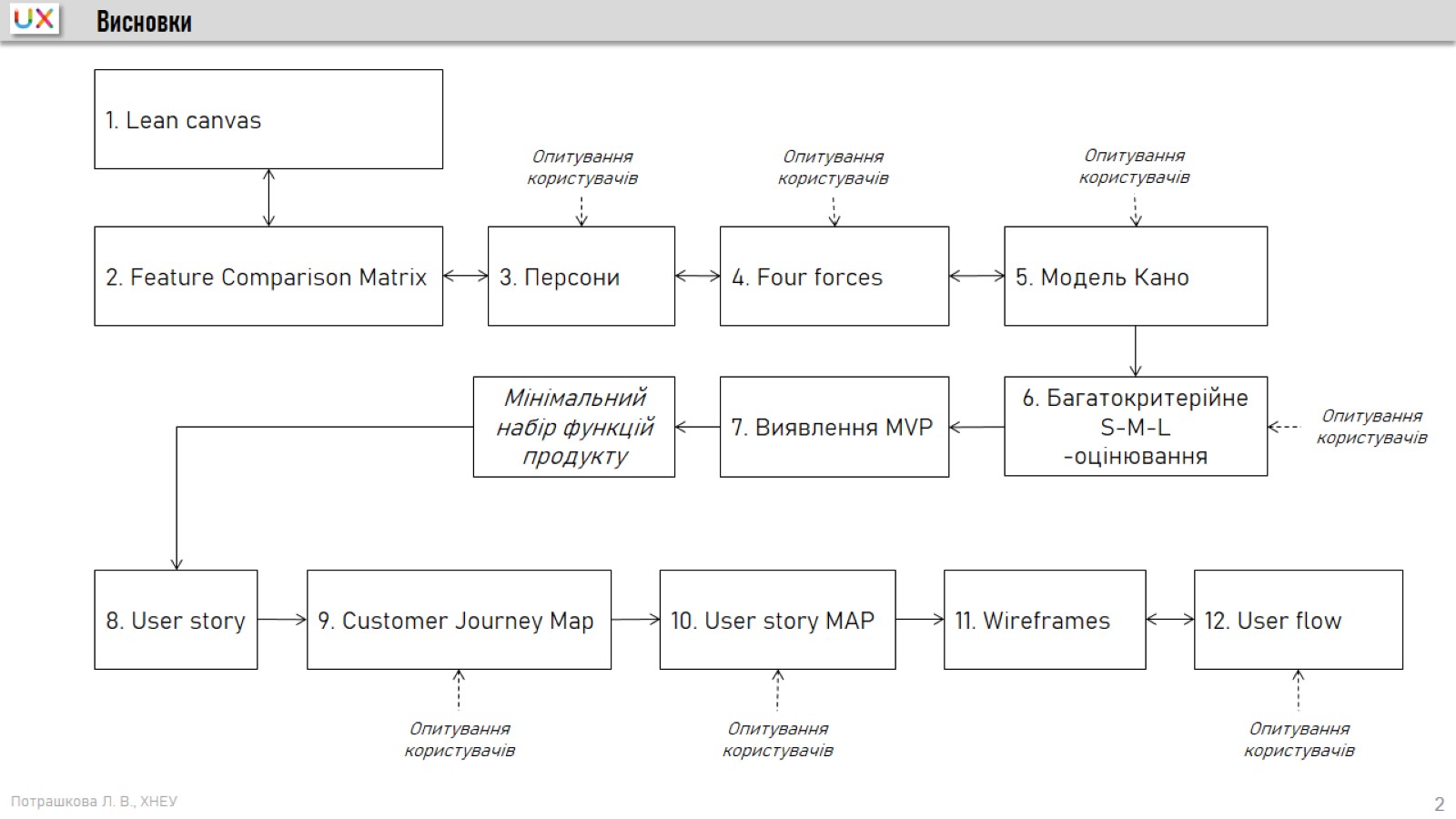 Висновки
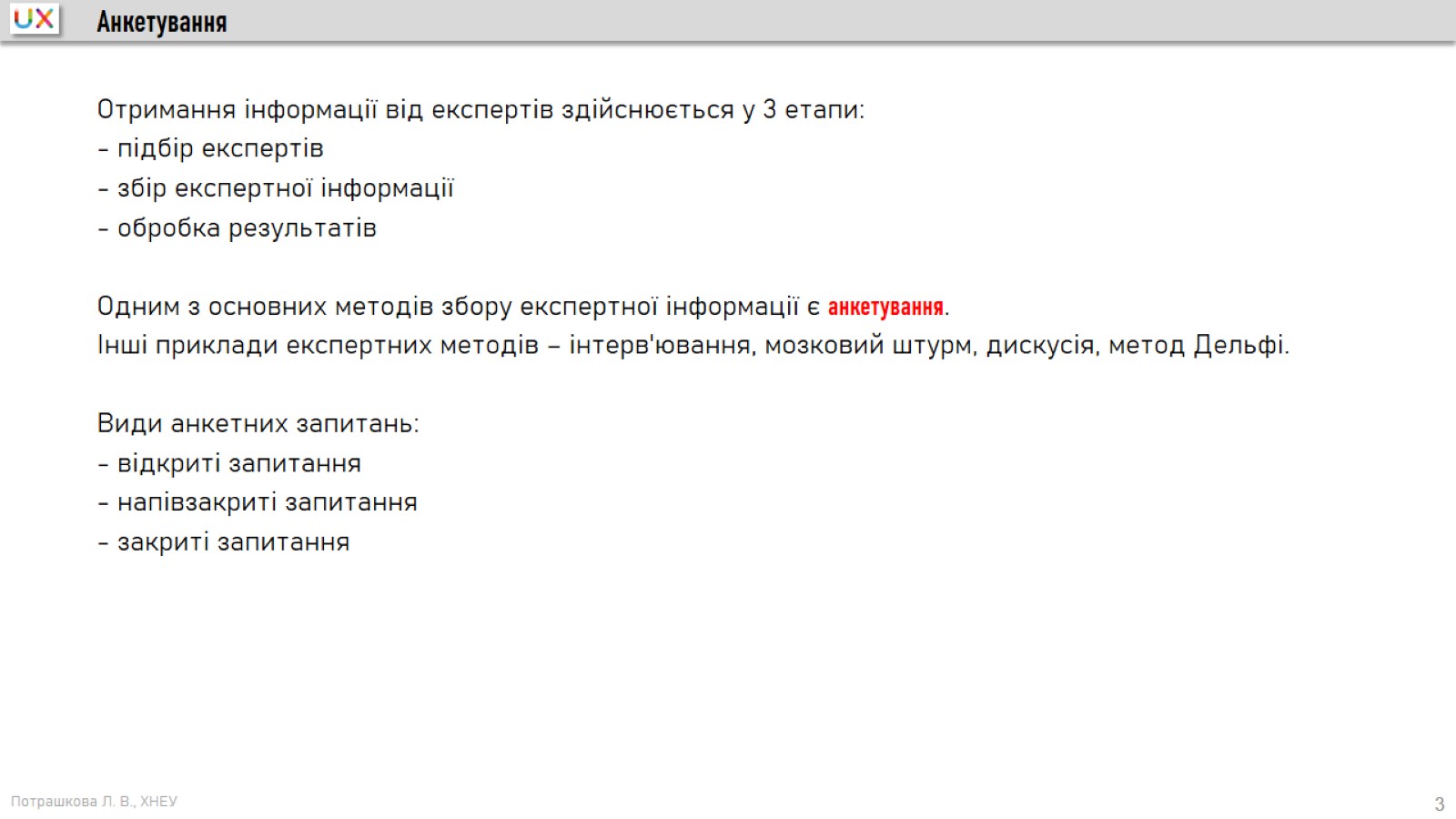 Анкетування
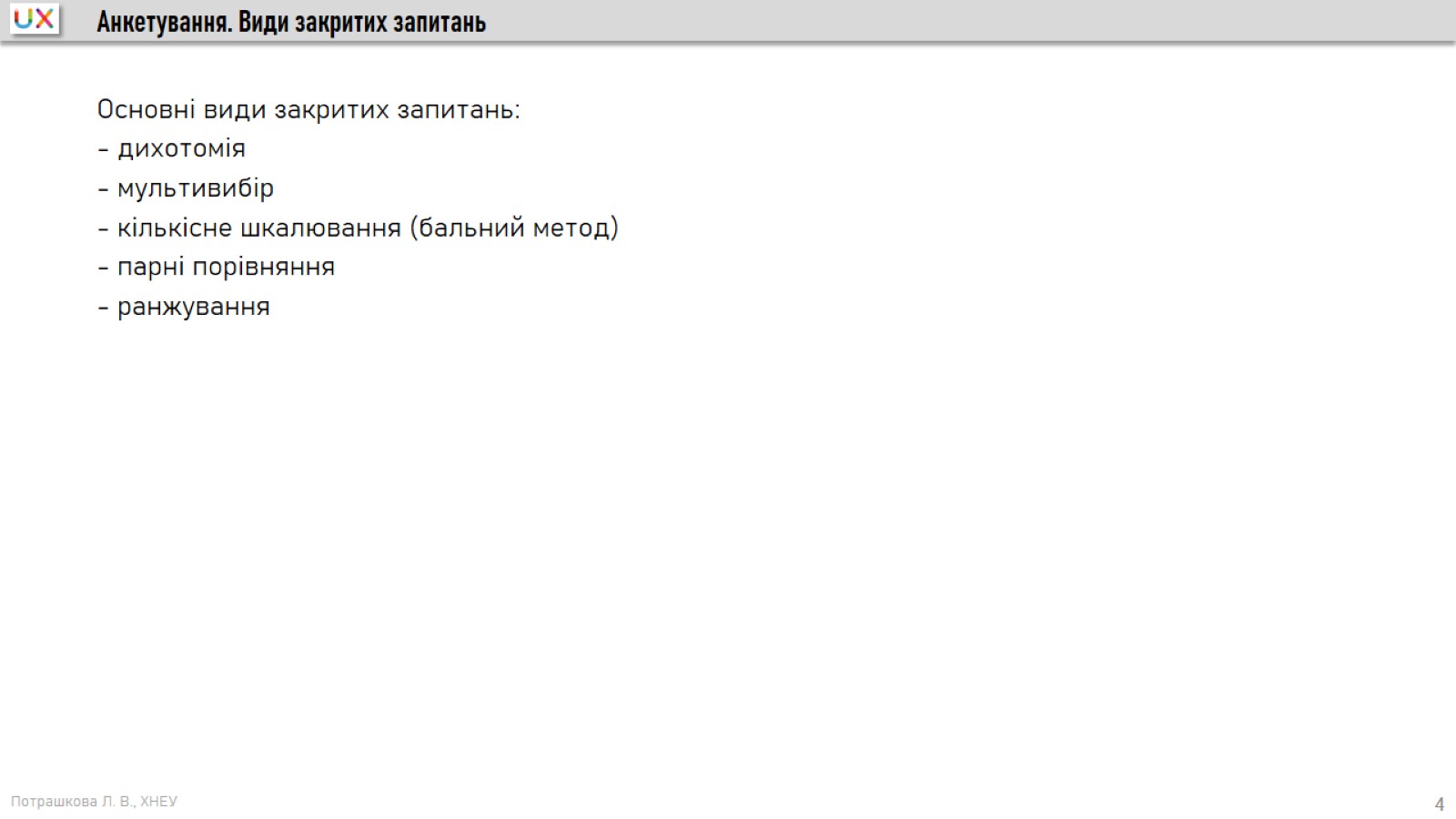 Анкетування. Види закритих запитань
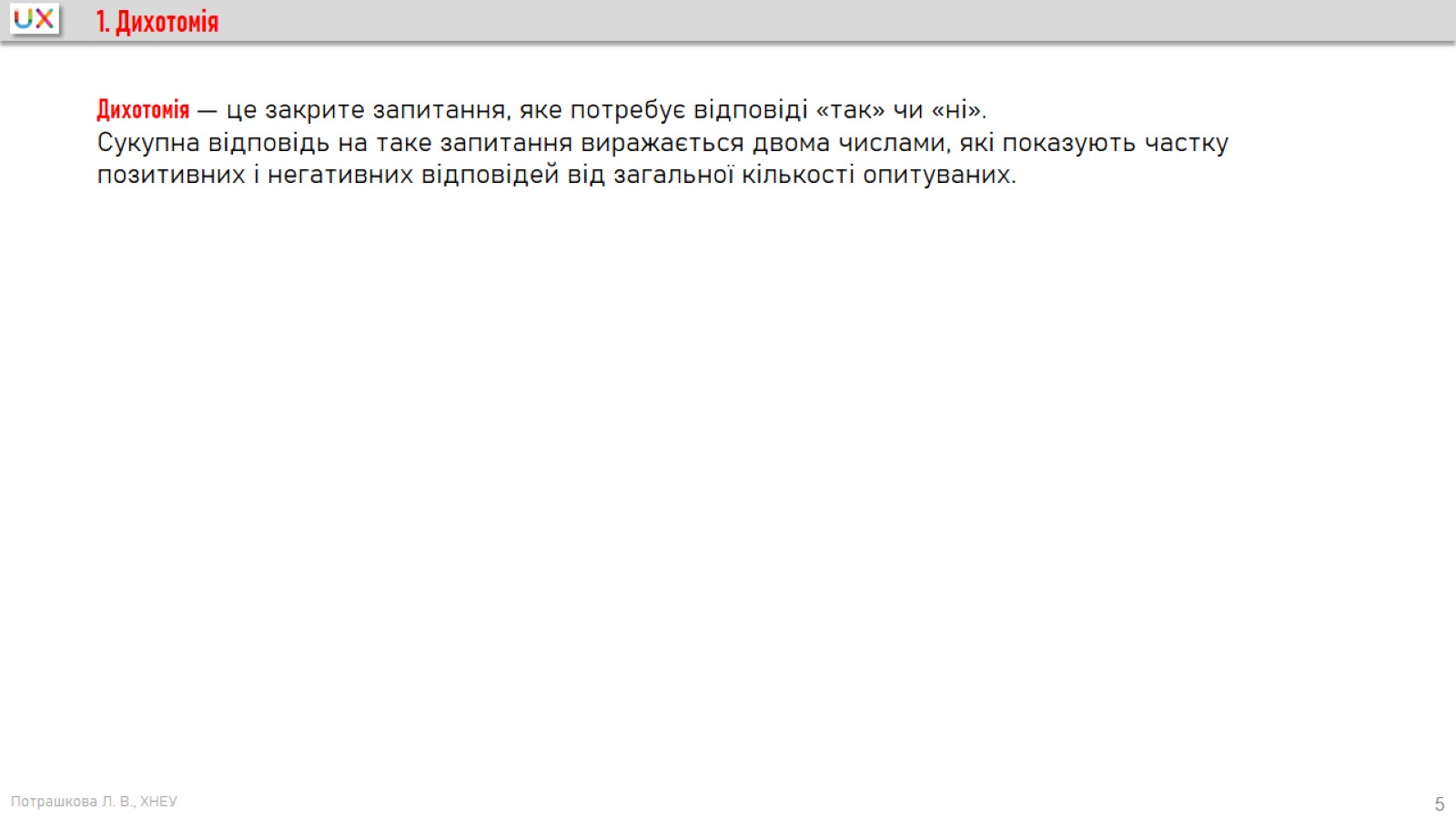 1. Дихотомія
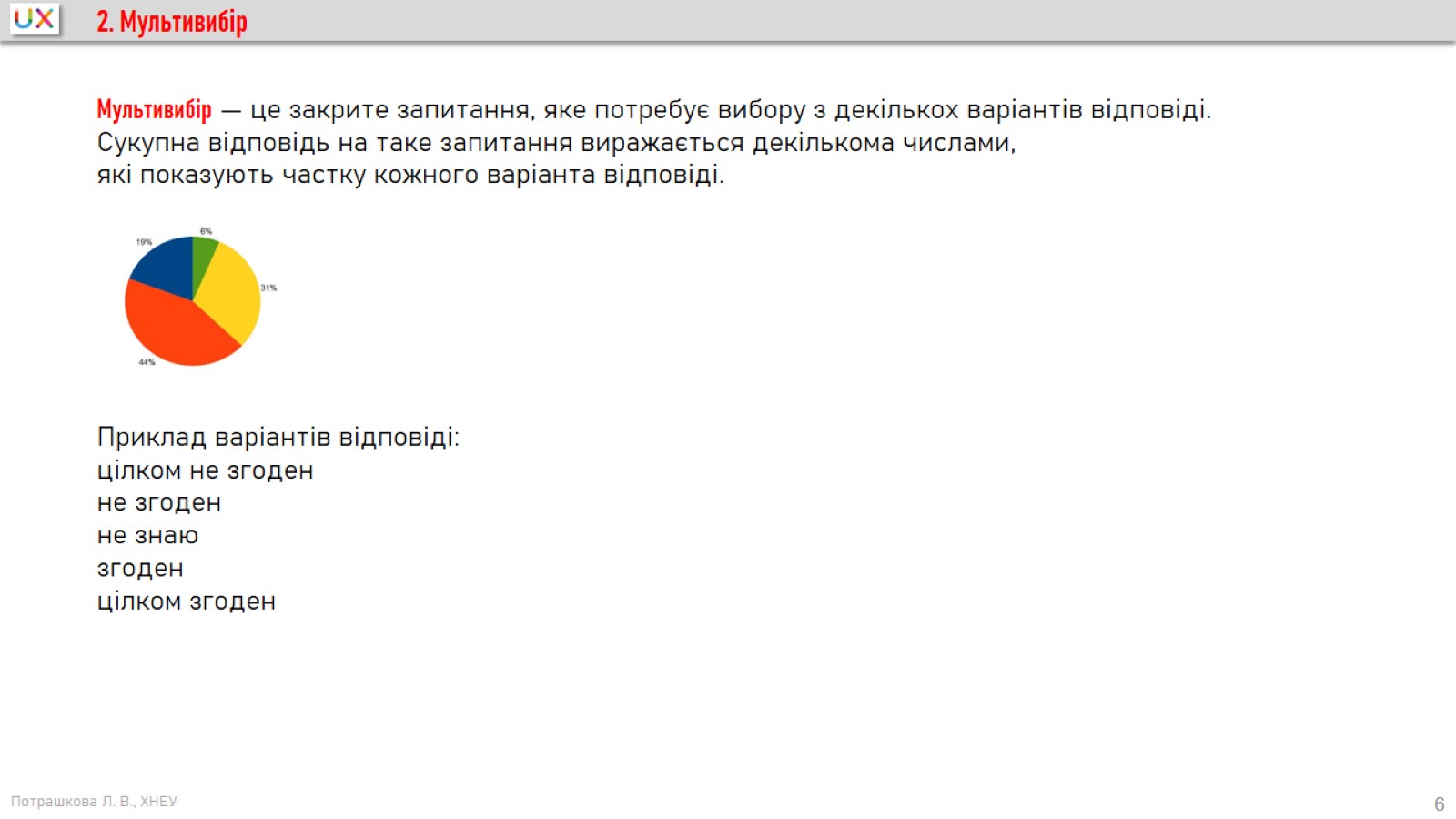 2. Мультивибір
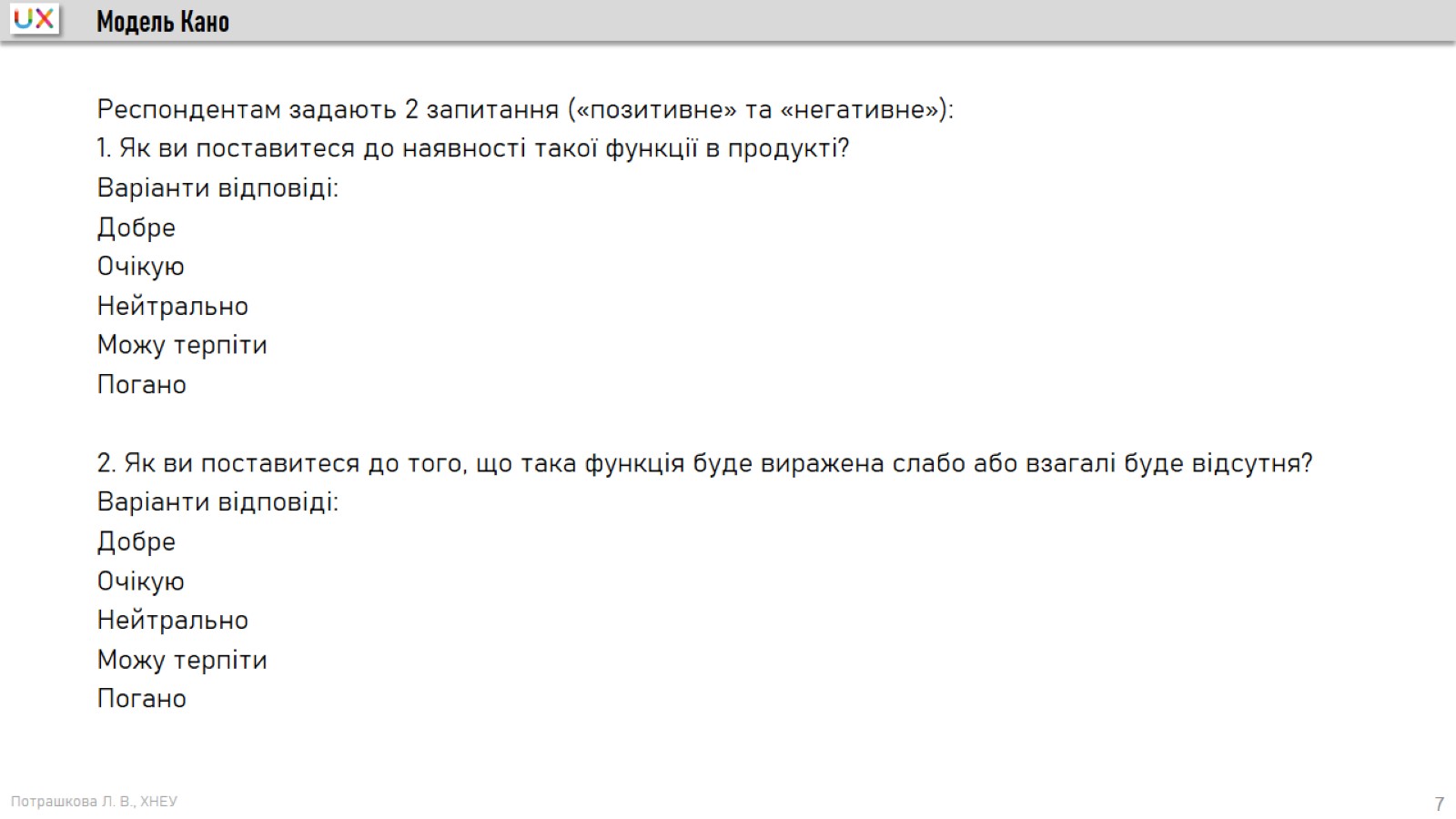 Модель Кано
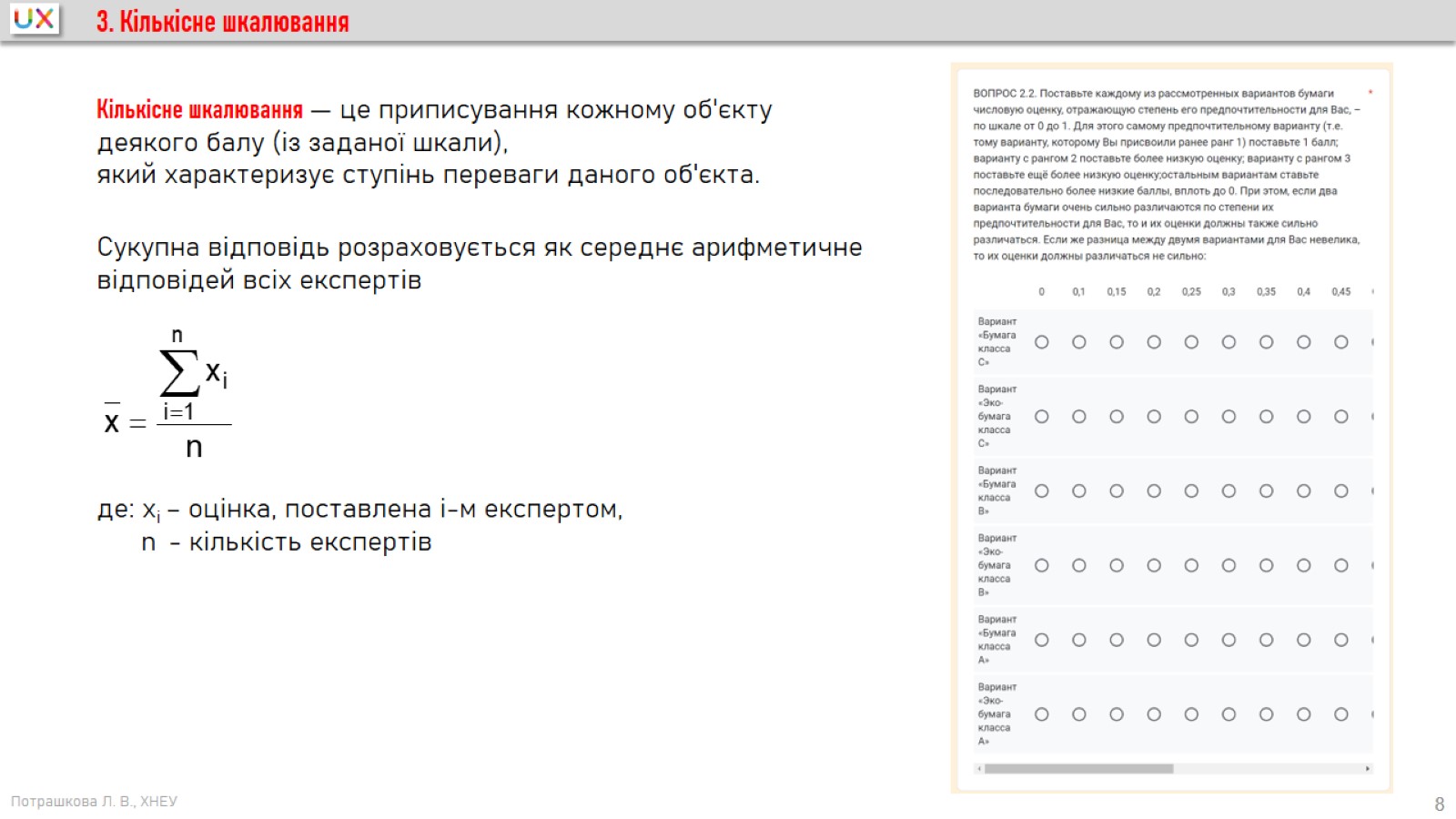 3. Кількісне шкалювання
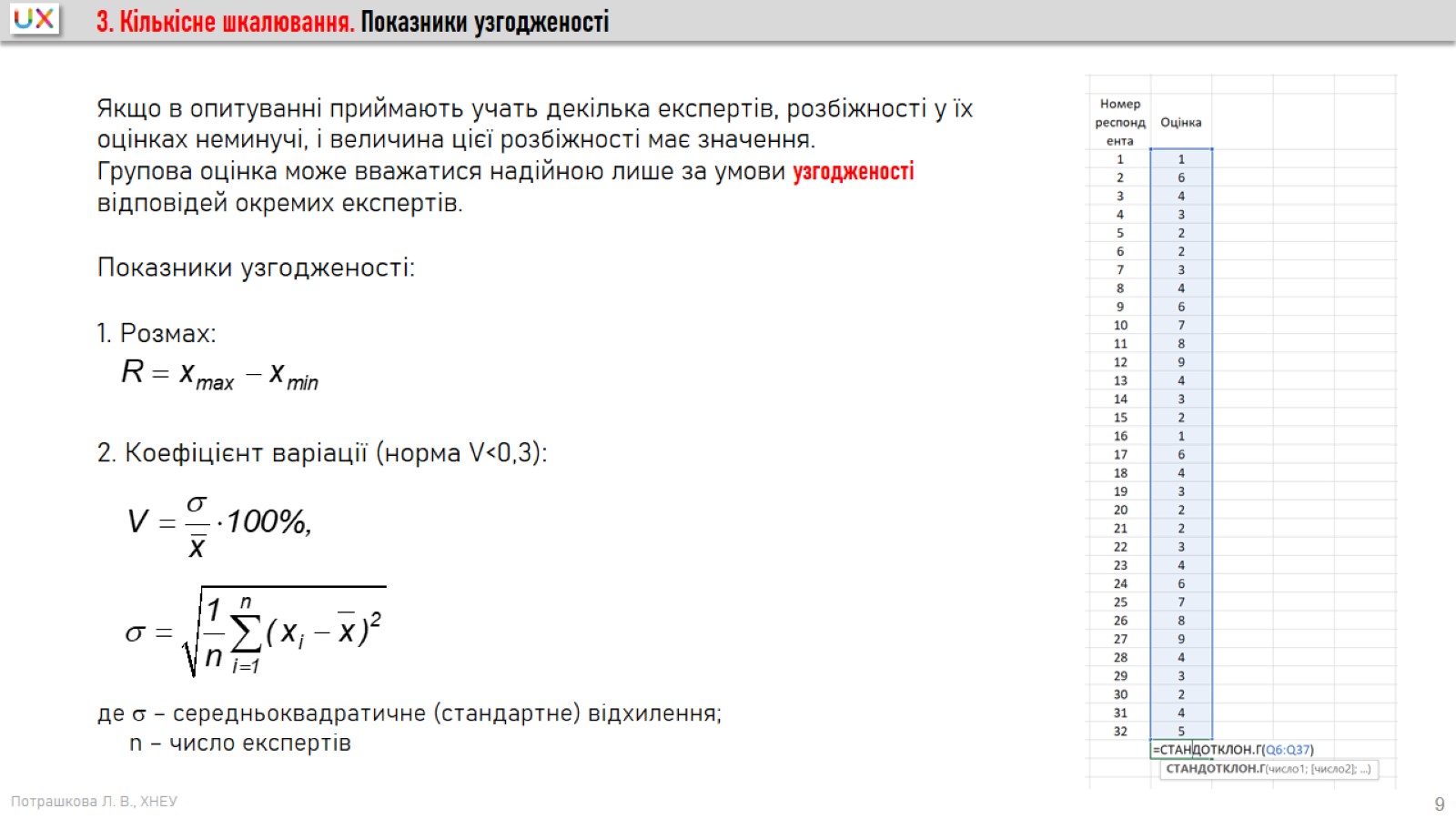 3. Кількісне шкалювання. Показники узгодженості
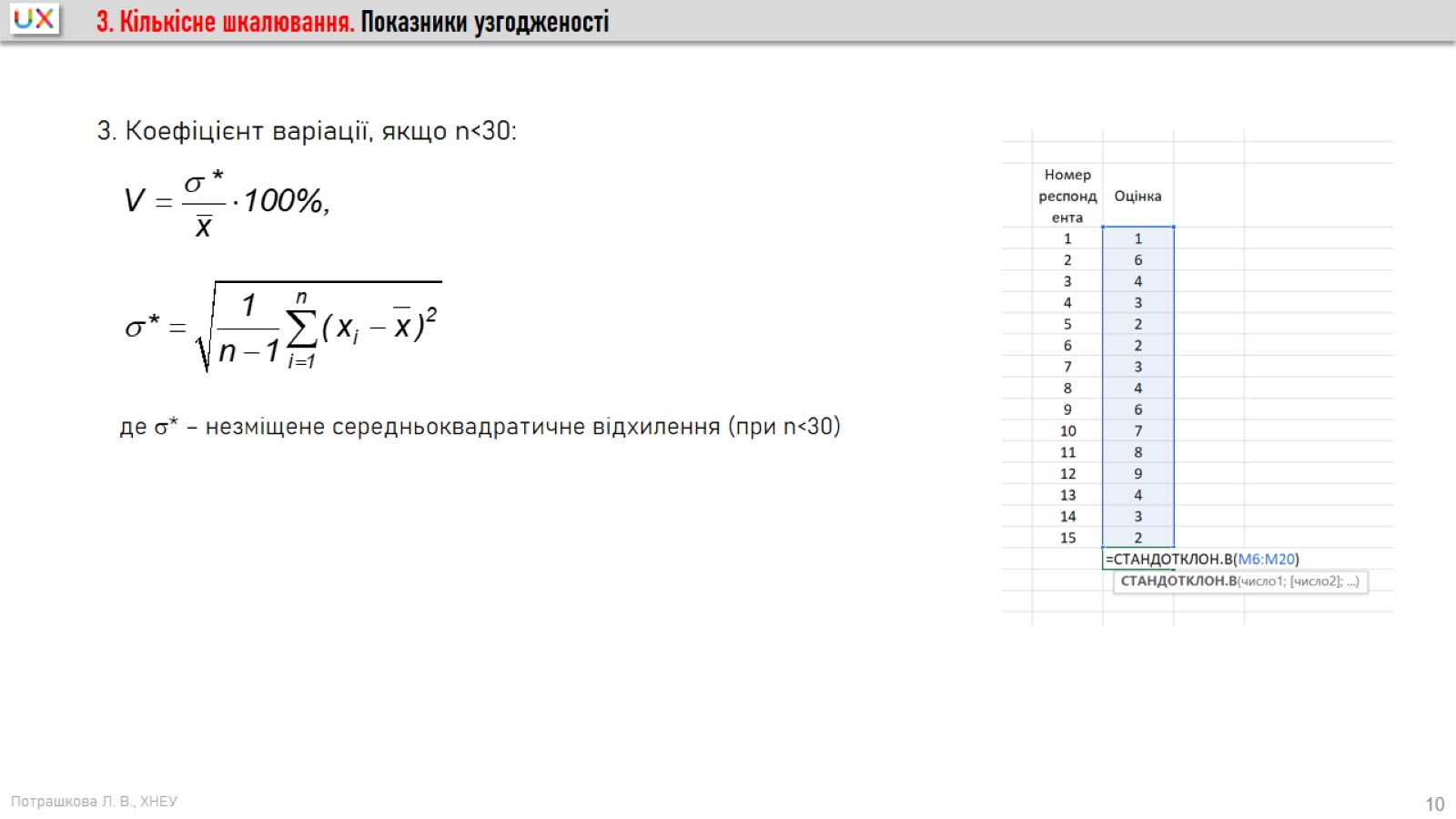 3. Кількісне шкалювання. Показники узгодженості
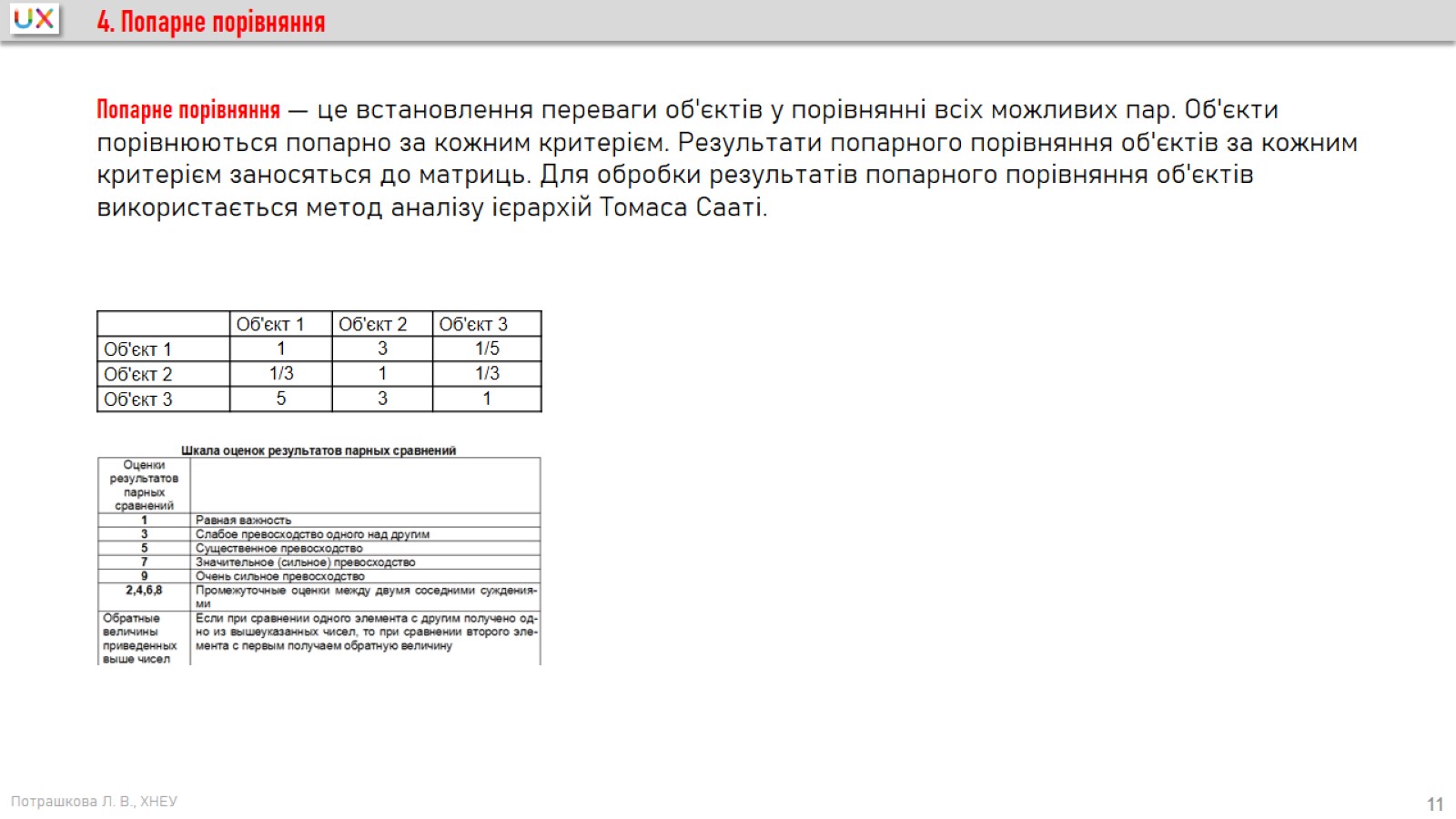 4. Попарне порівняння
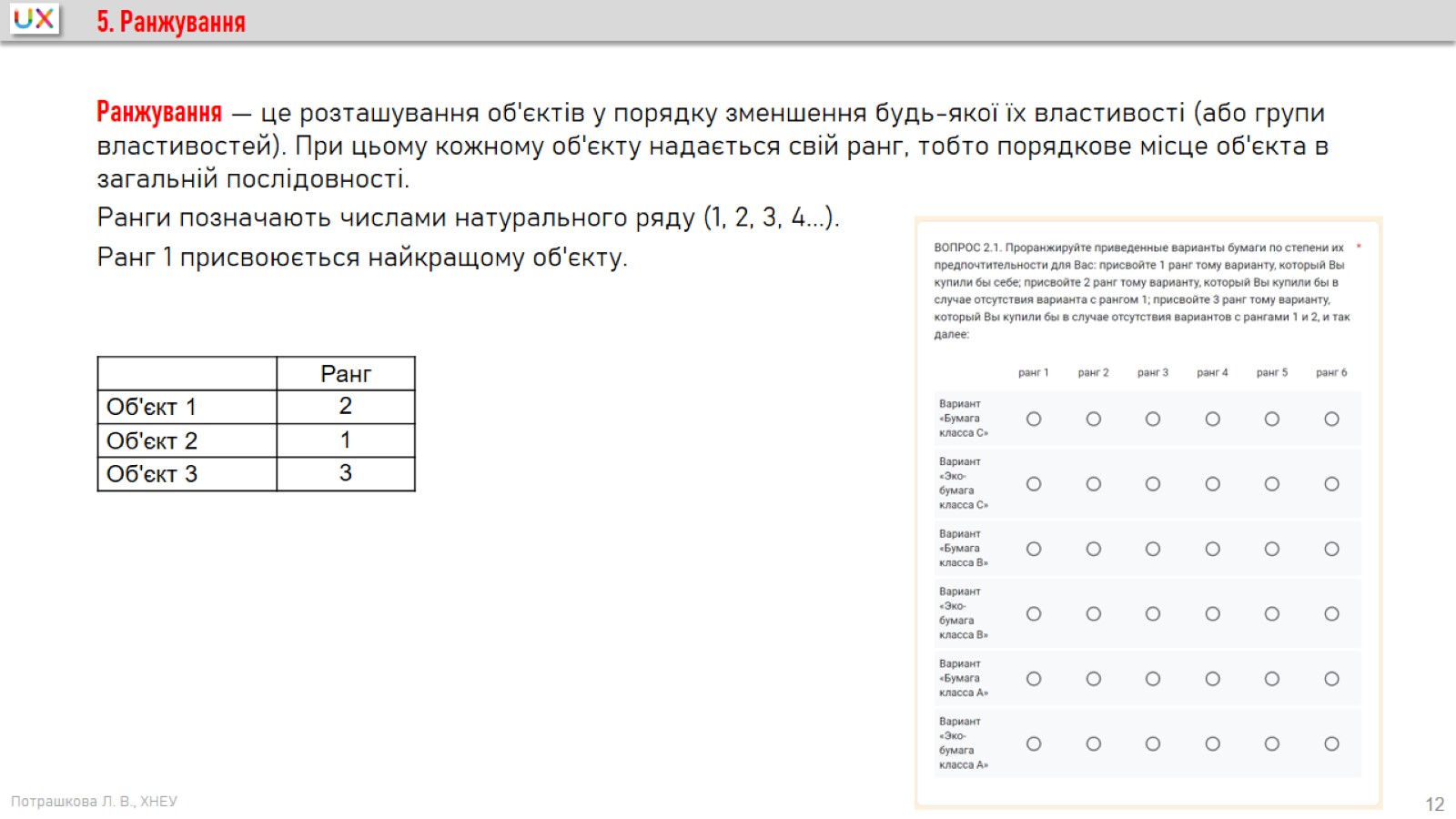 5. Ранжування
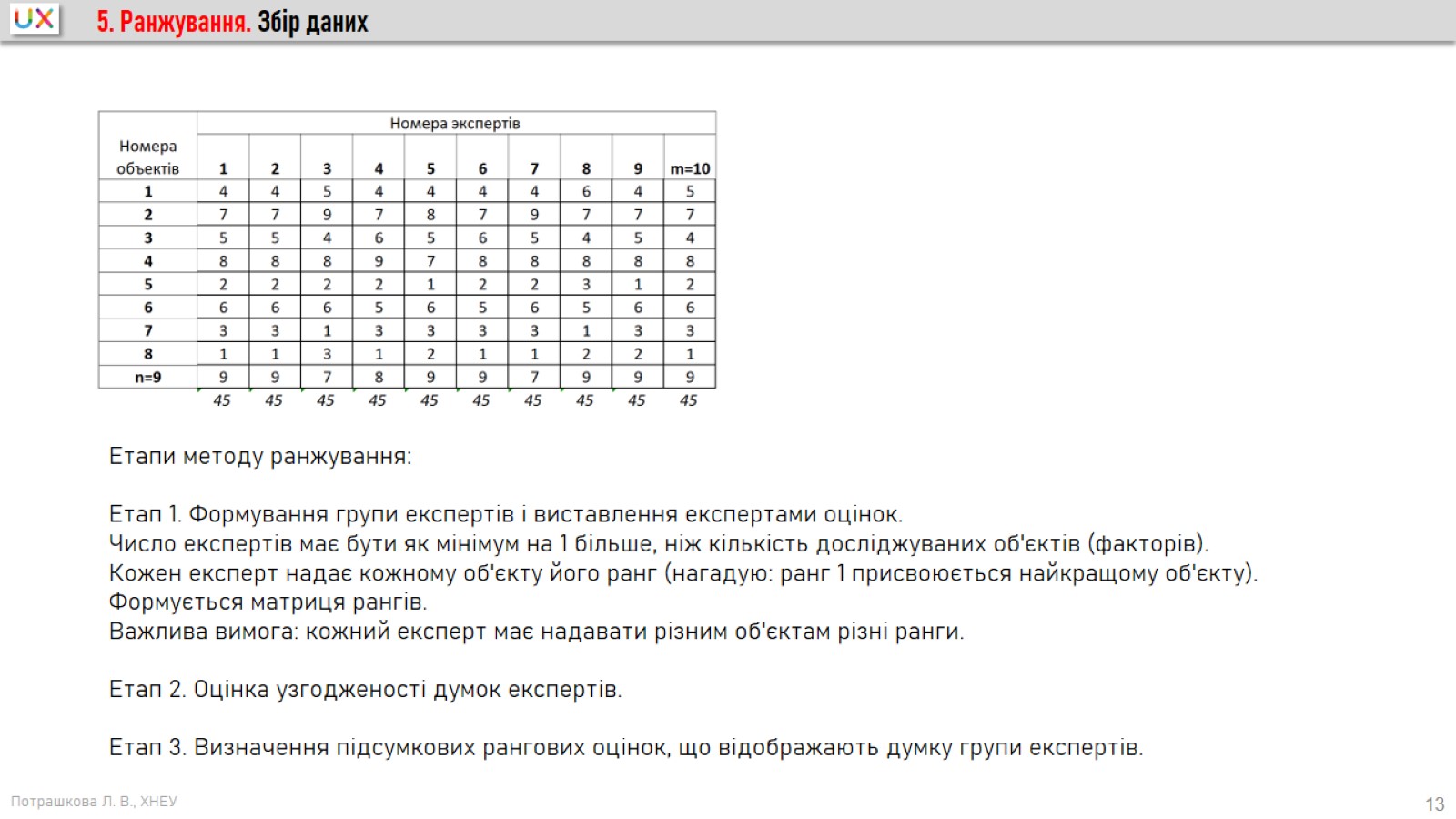 5. Ранжування. Збір даних
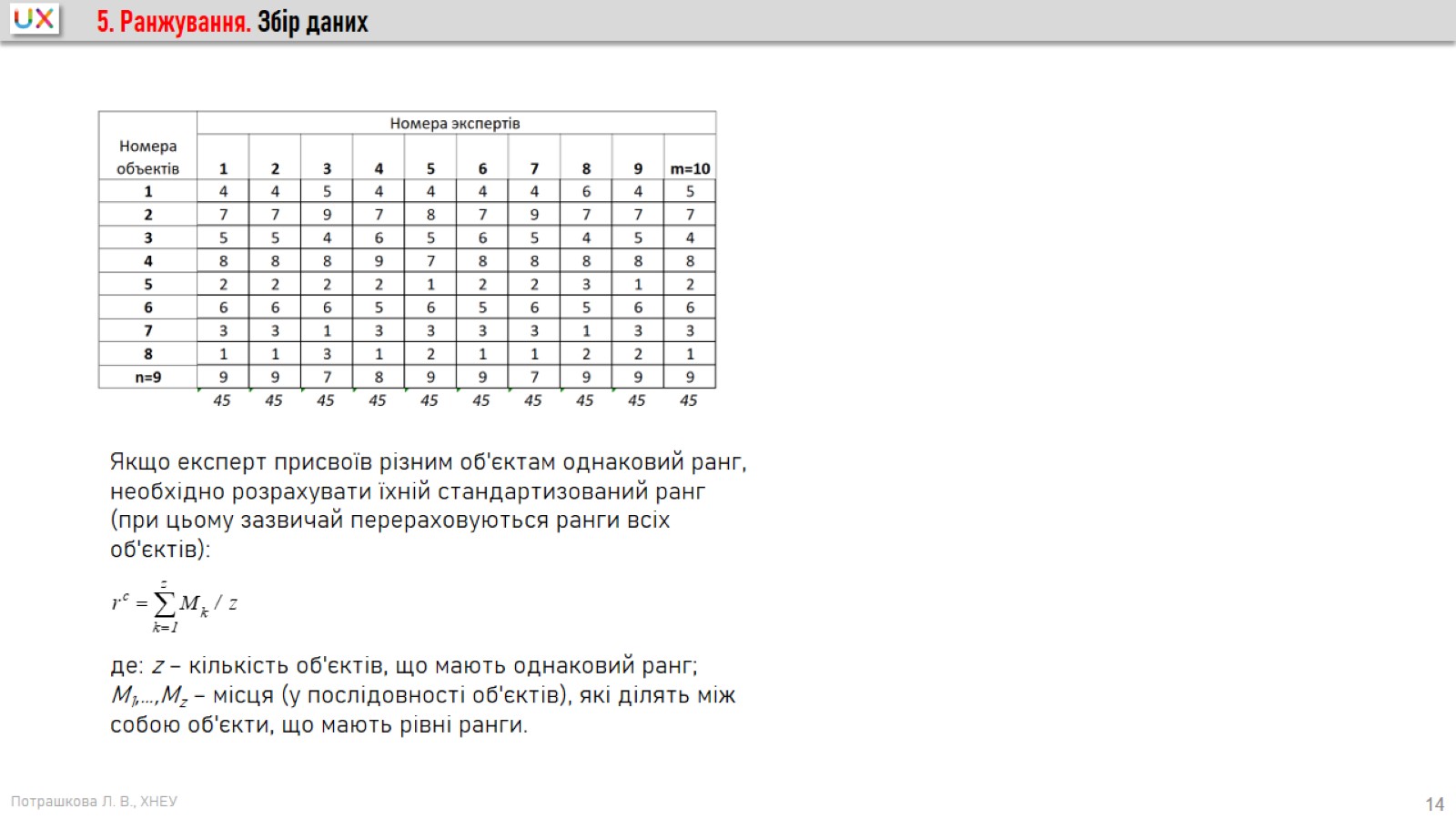 5. Ранжування. Збір даних
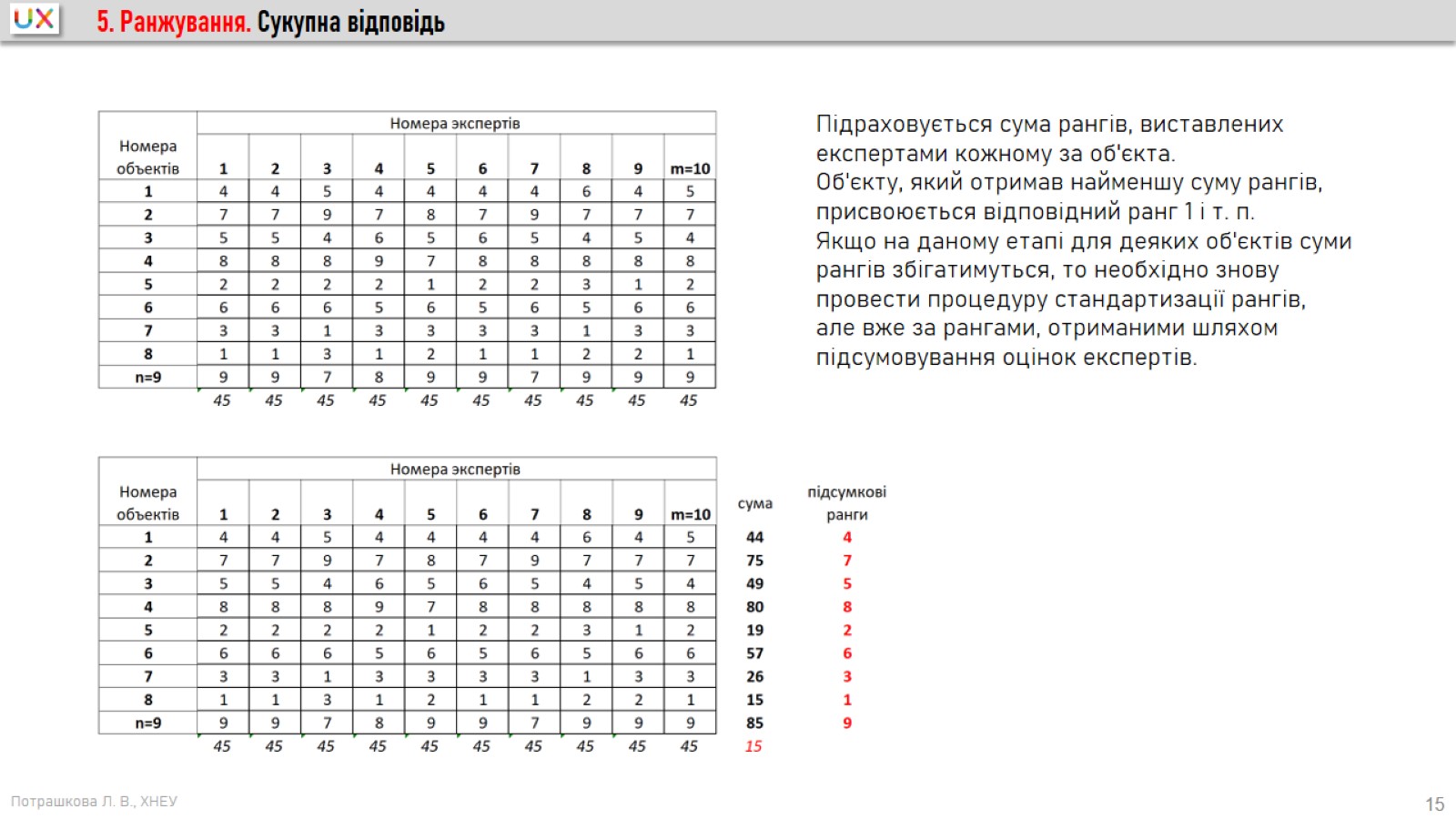 5. Ранжування. Сукупна відповідь
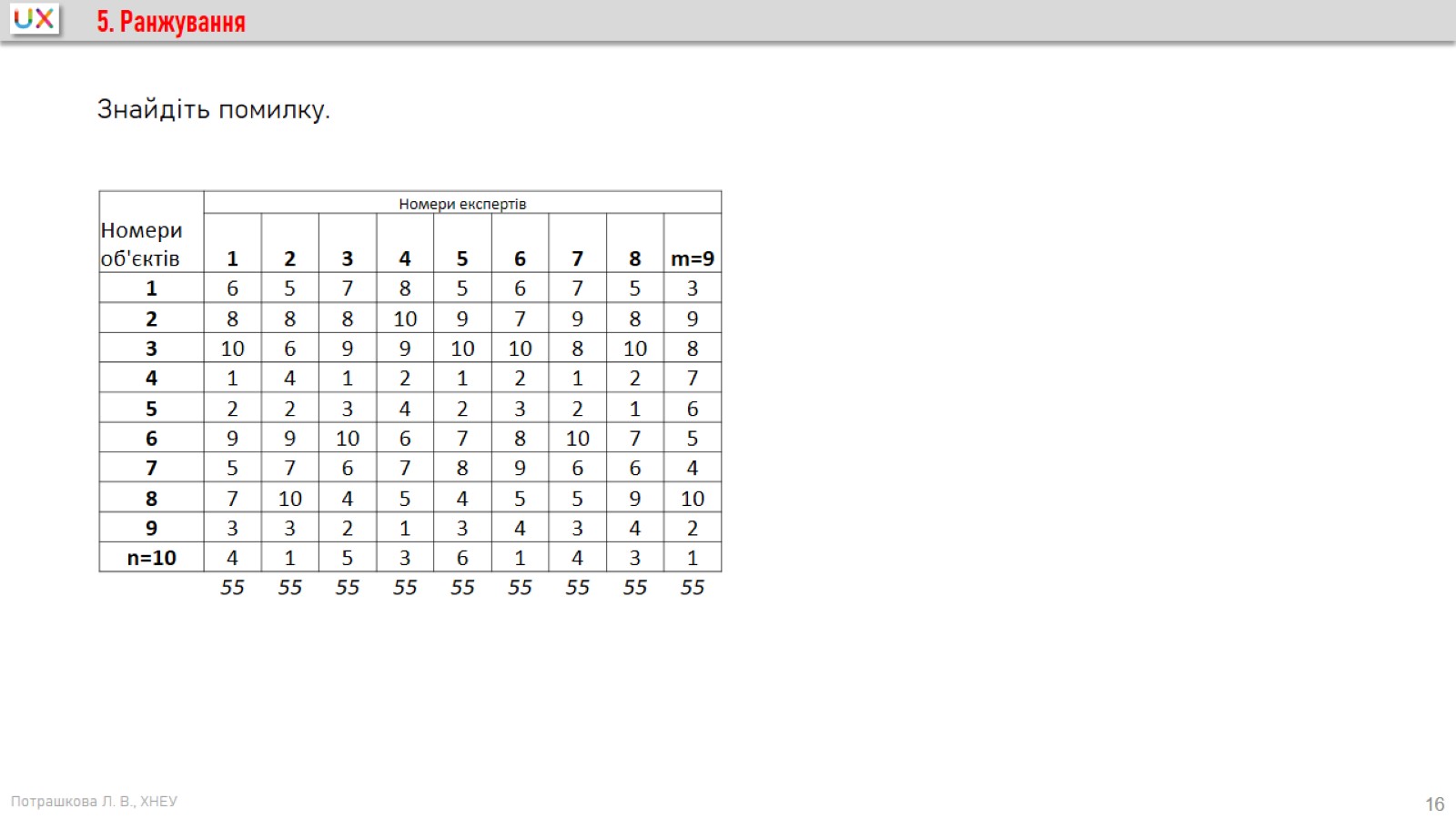 5. Ранжування
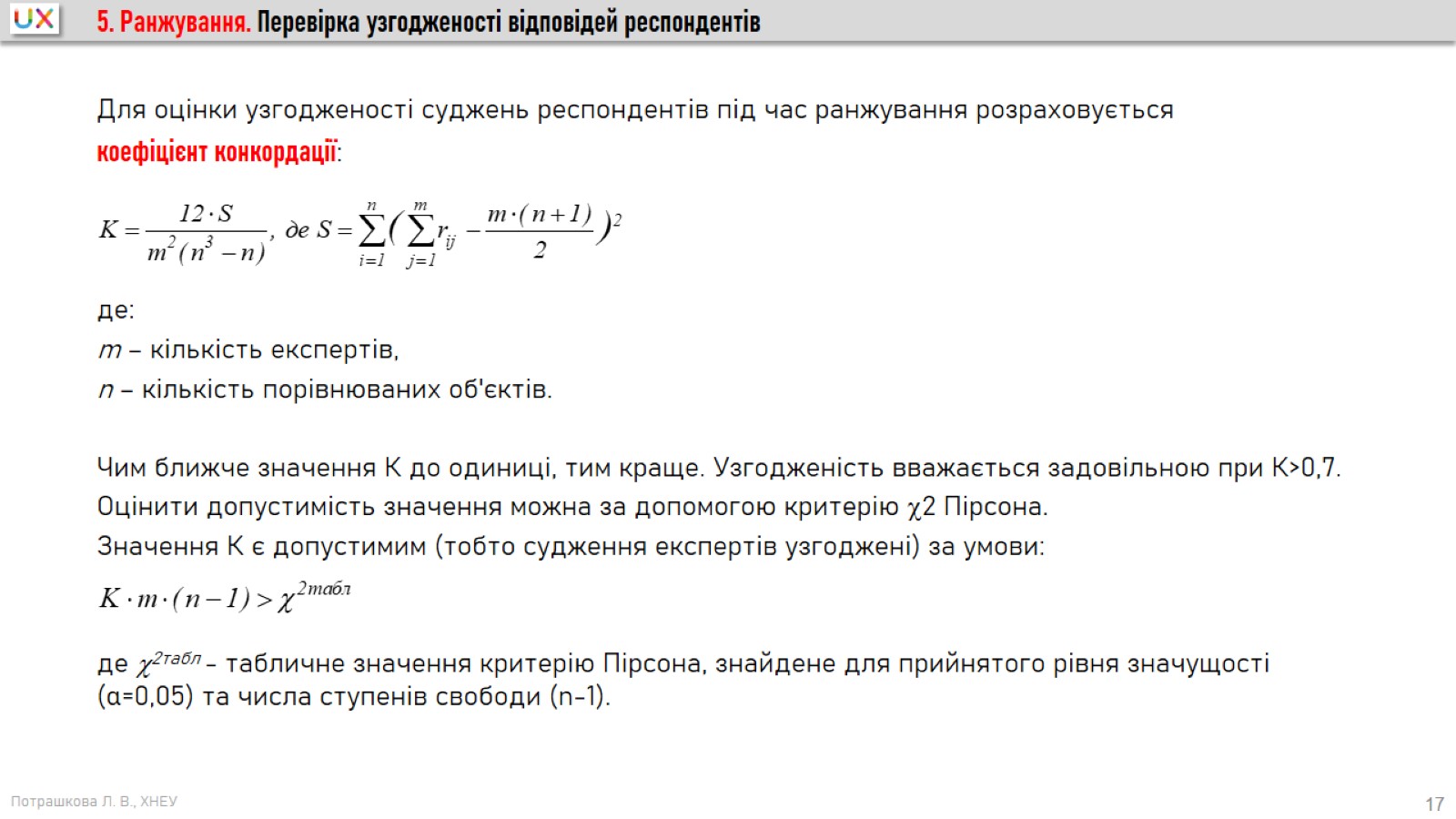 5. Ранжування. Перевірка узгодженості відповідей респондентів
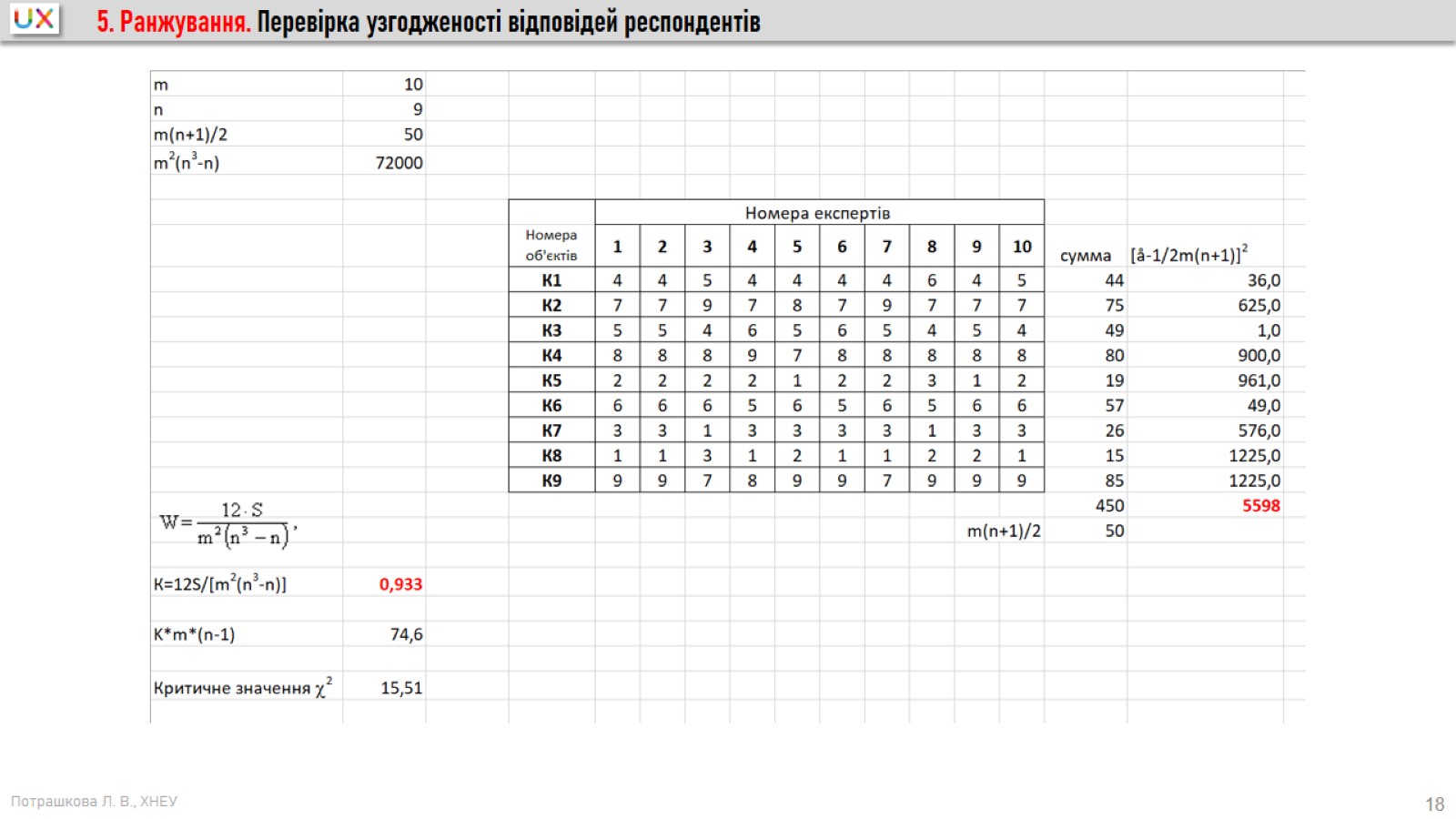 5. Ранжування. Перевірка узгодженості відповідей респондентів
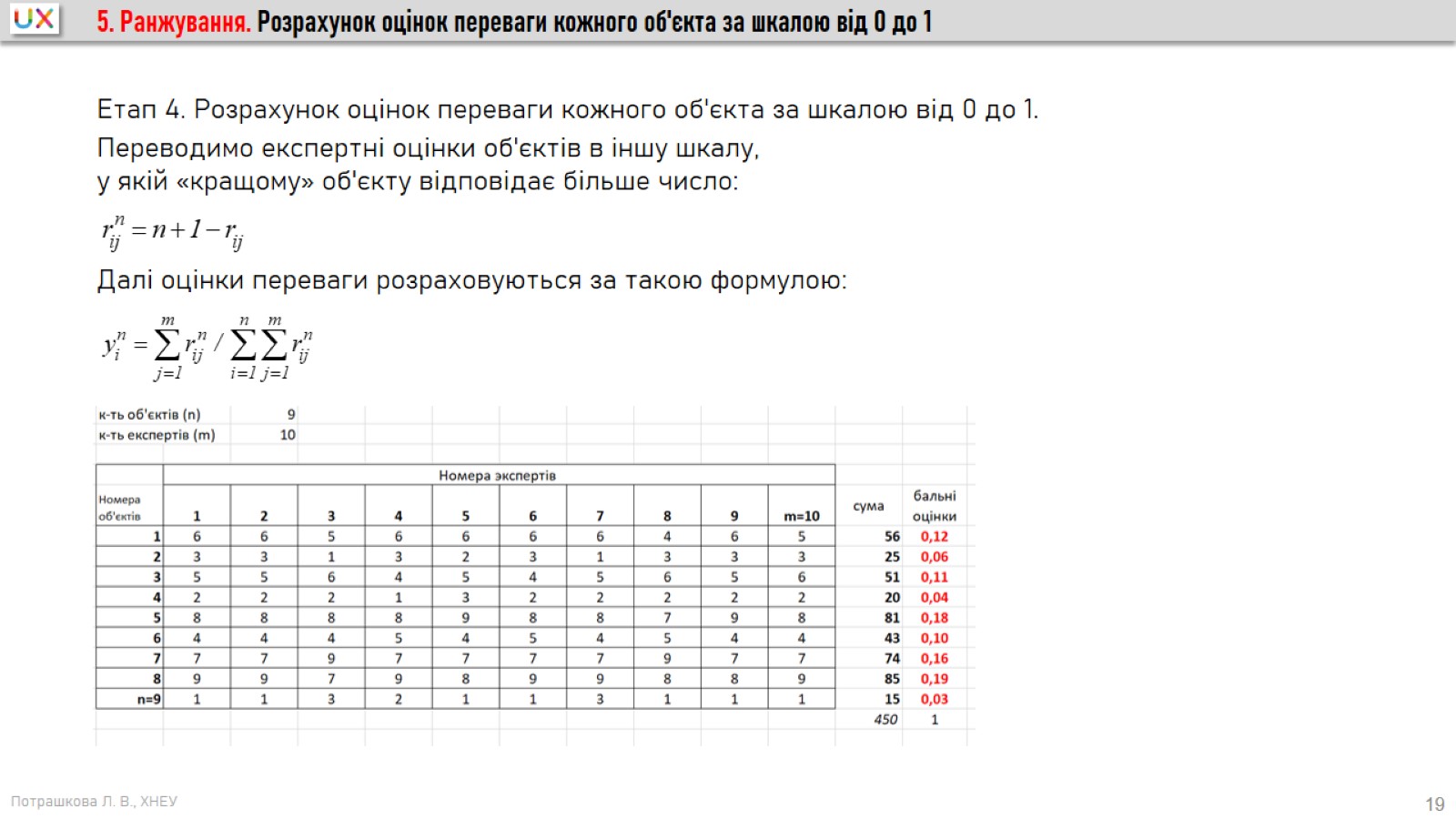 5. Ранжування. Розрахунок оцінок переваги кожного об'єкта за шкалою від 0 до 1
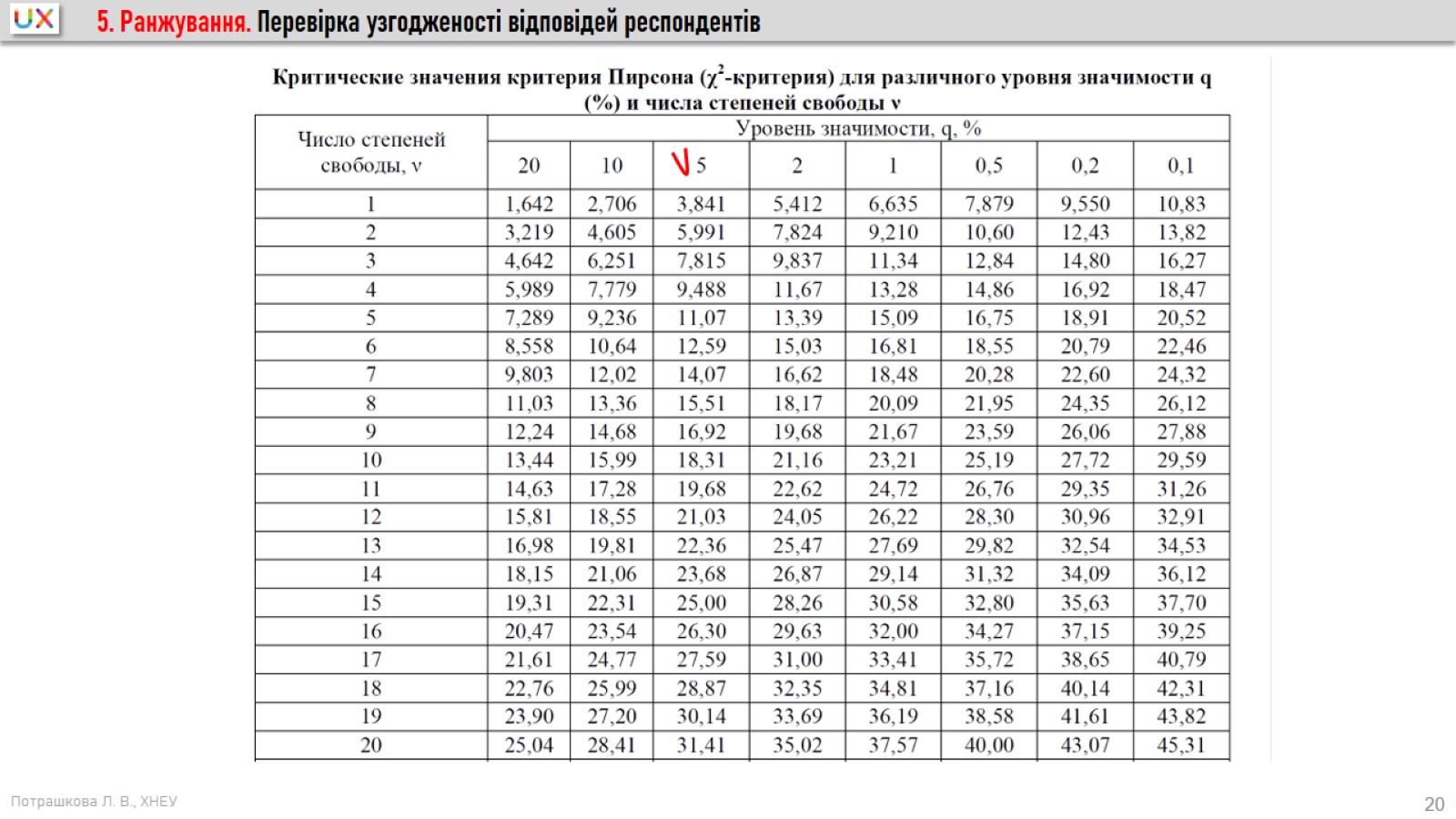 5. Ранжування. Перевірка узгодженості відповідей респондентів
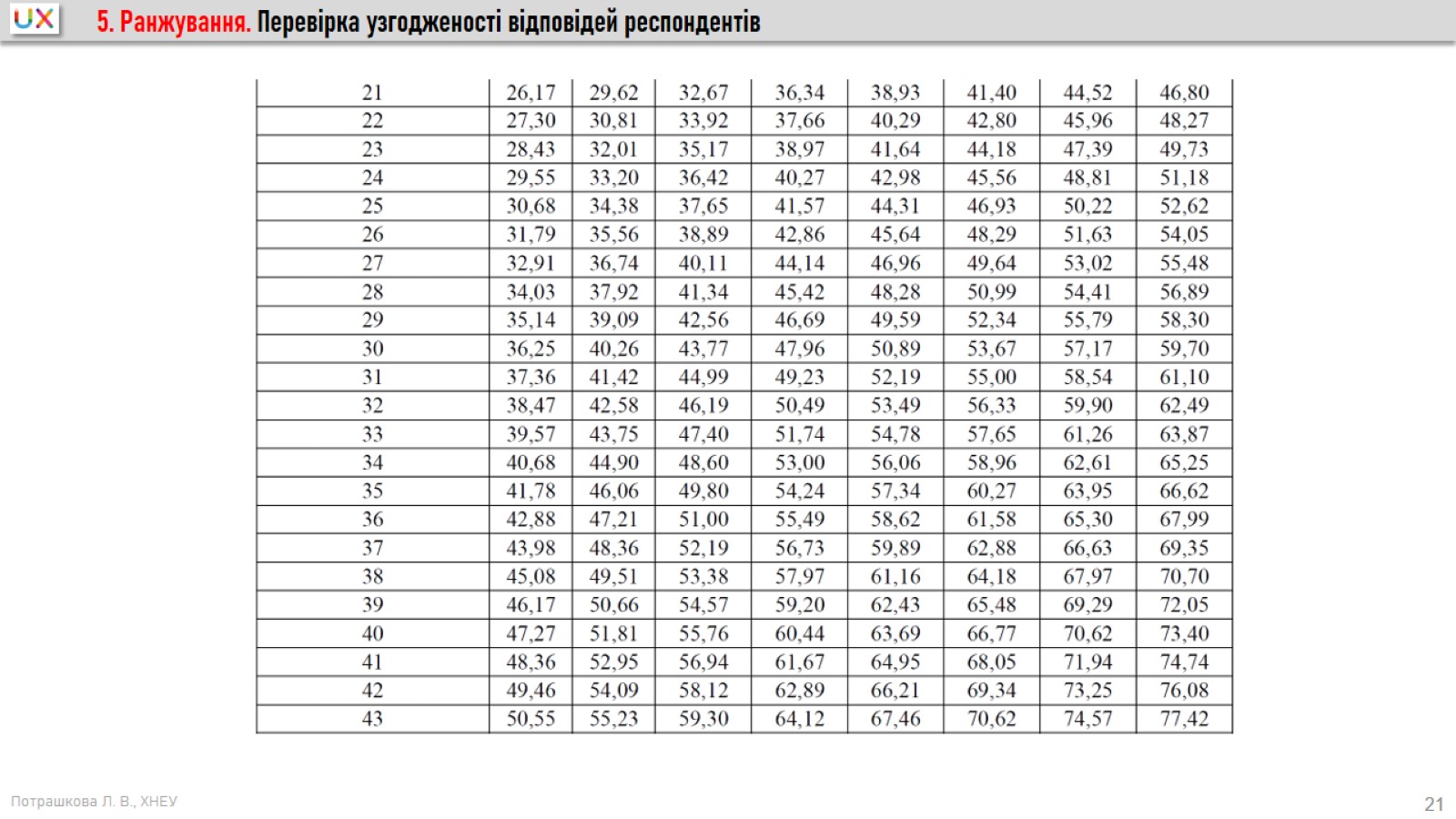 5. Ранжування. Перевірка узгодженості відповідей респондентів
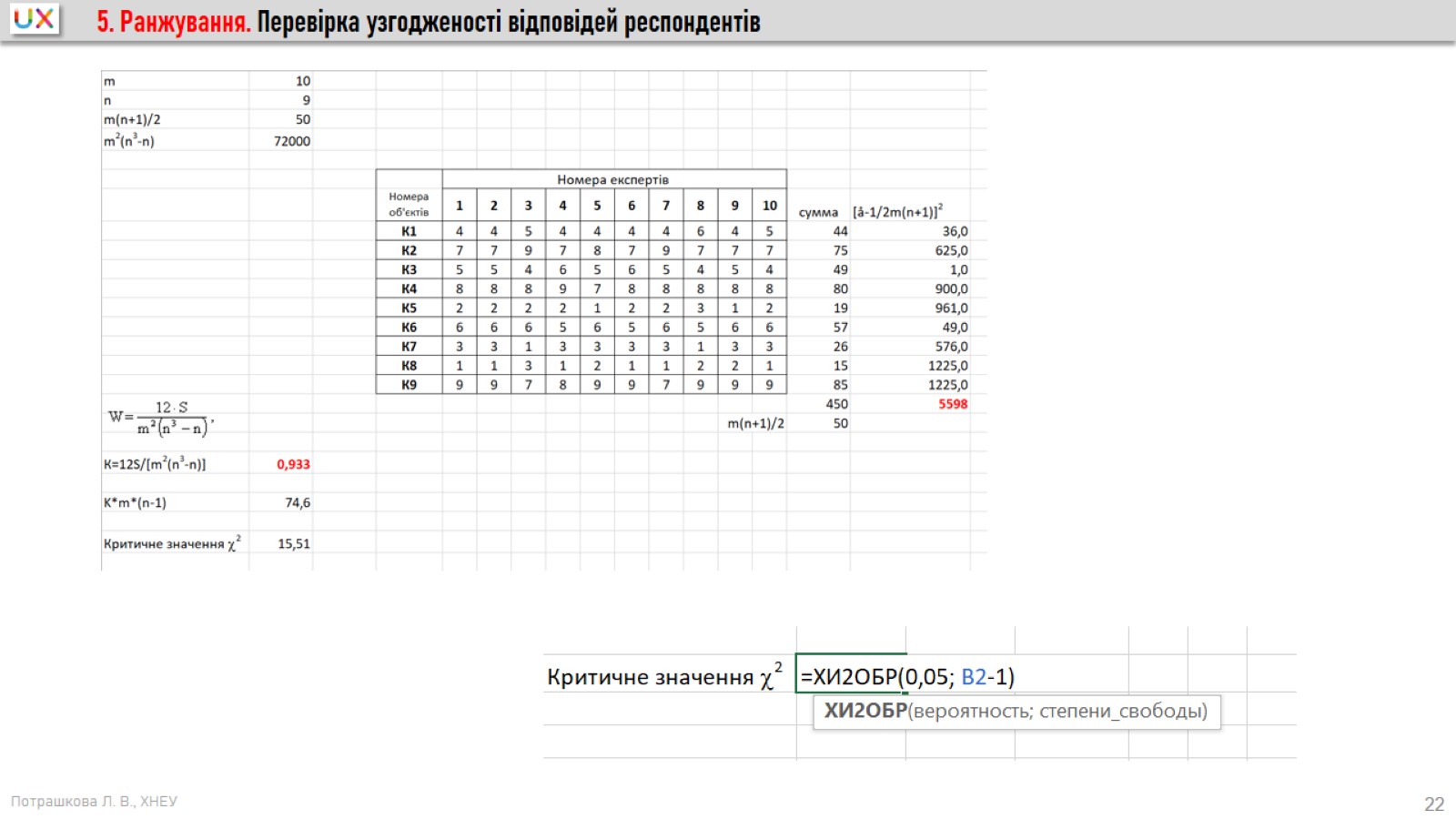 5. Ранжування. Перевірка узгодженості відповідей респондентів
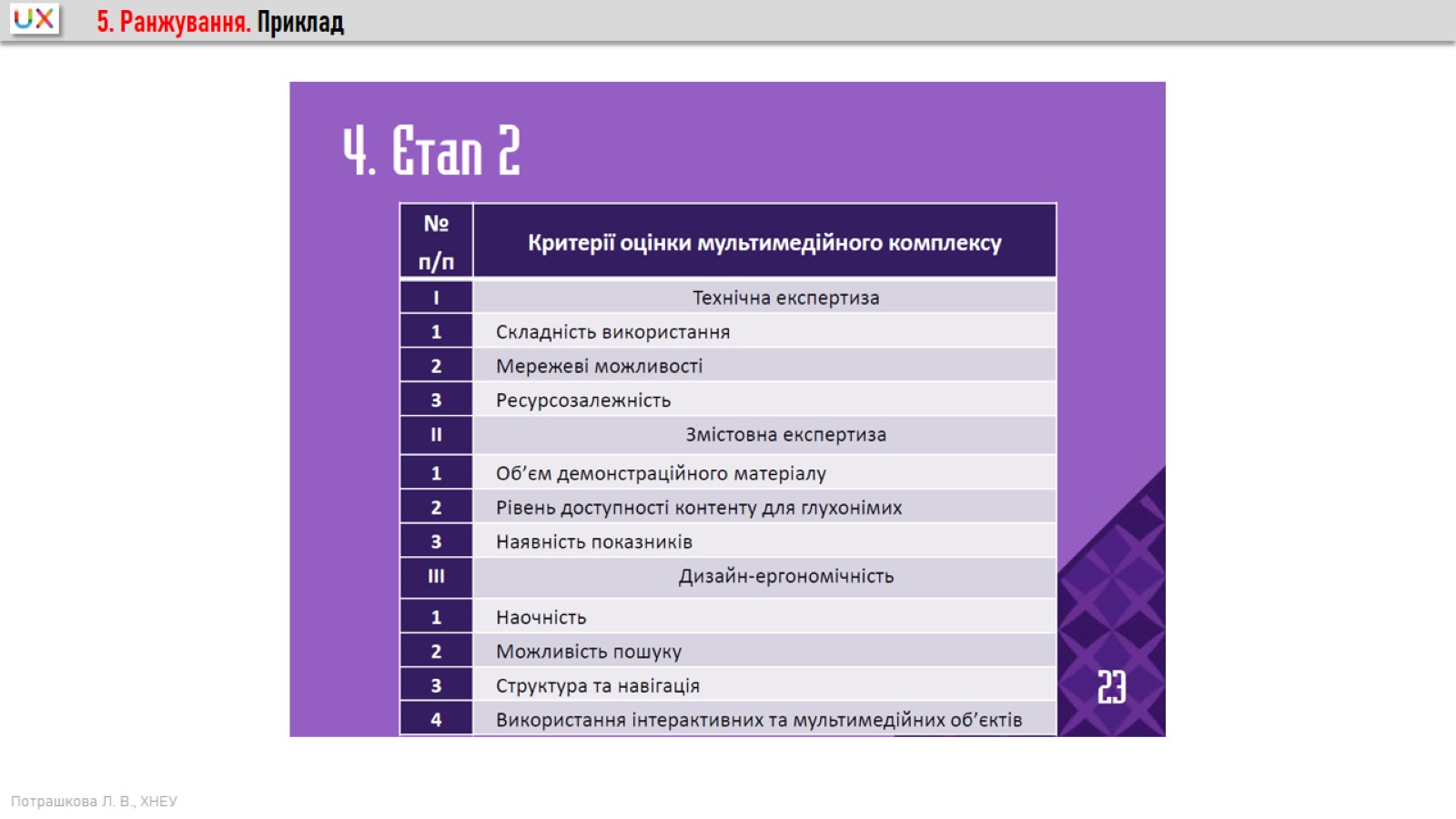 5. Ранжування. Приклад
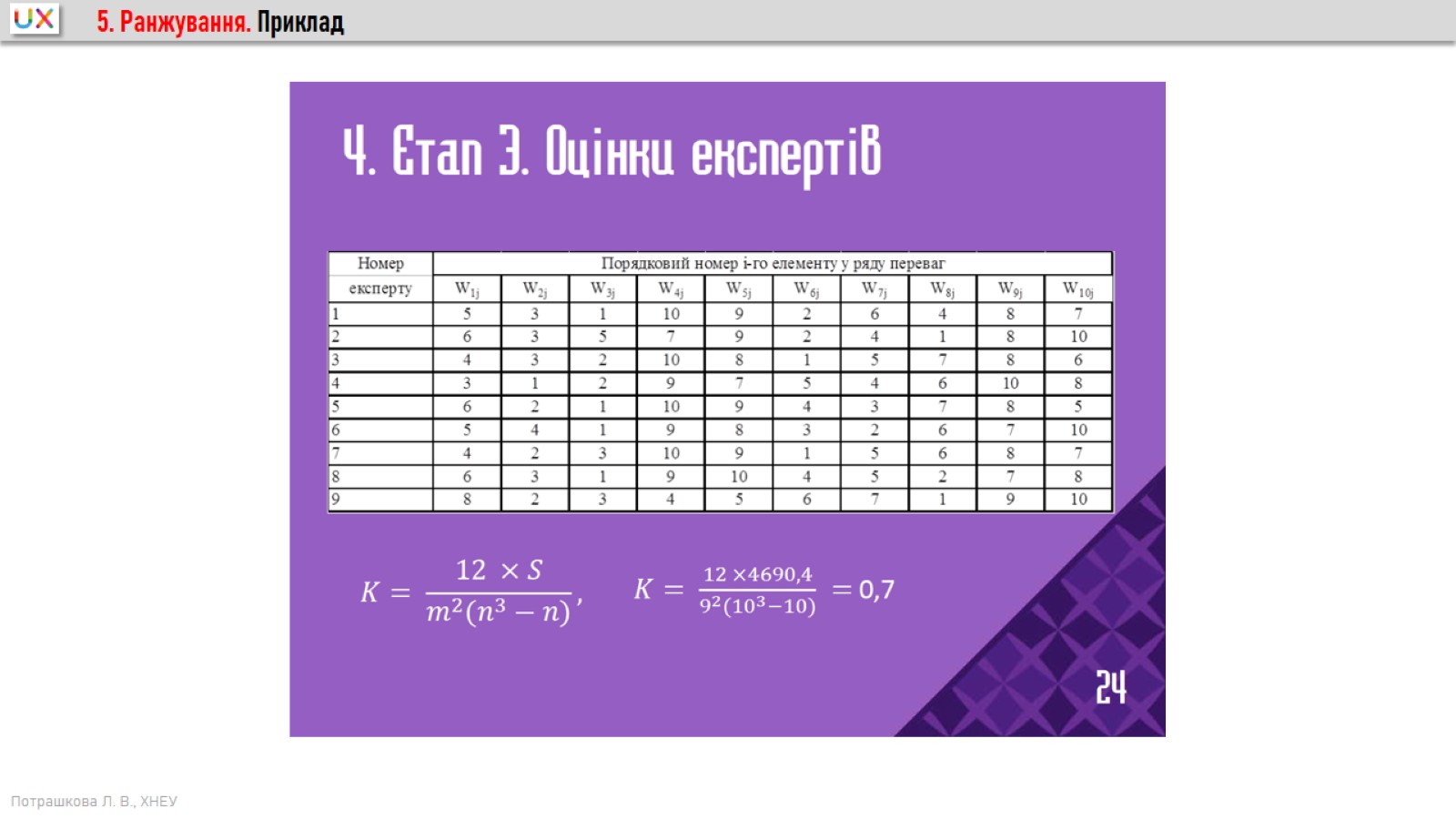 5. Ранжування. Приклад
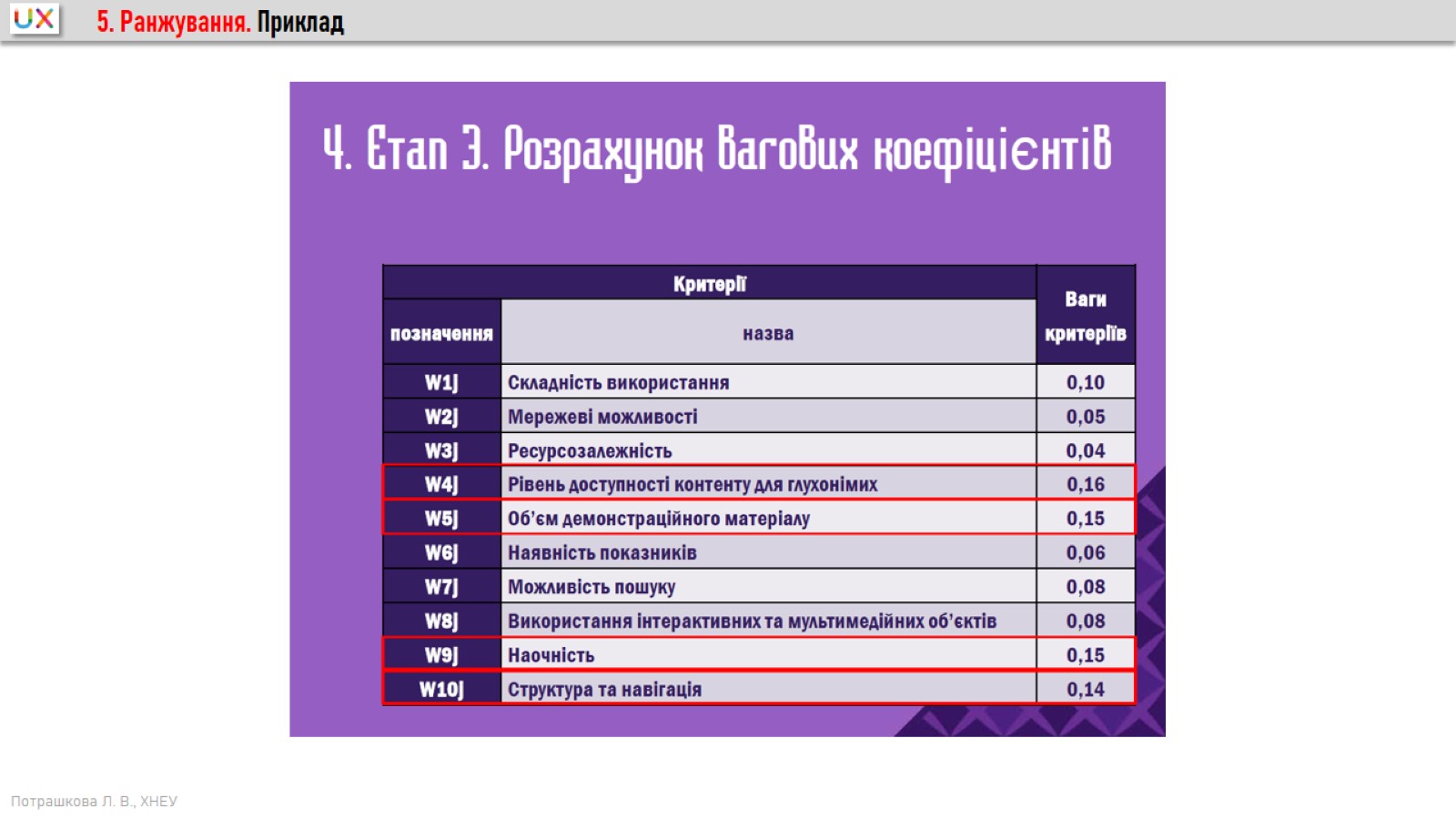 5. Ранжування. Приклад